Particle DetectorsforMedical Applications
Chih-hsun Lin
Institute of Physics, Academia Sinica
PG2023 Summer School
1
Radiation
is
transmission of energy through space or materials. 

Electromagnetic waves
Charge or neutral particles
*https://en.wikipedia.org/wiki/Radiation
PG2023 Summer School
2
Particle Physics is the study 
of 
fundamental particles and forces.

Detectors developed in particle experiments could be useful in radiation applications.
*https://en.wikipedia.org/wiki/Particle_physics
PG2023 Summer School
3
Discovery of Radiation
In 1895, Wilhelm Röntgen discovered X-ray by experiments with Crookes tubes.

In 1896, Henri Becquerel discovered that uranium salts emitted rays with  penetrating power.

In 1898, Pierre and Marie Curie discovered Polonium (210Po) and Radium (226Ra).

The term “Radioactivity” was coined by Marie Curie。
PG2023 Summer School
4
[Speaker Notes: H->ZZ->eeuu]
Application of Radiation
First X-ray image of Wilhelm Röntgen's wife's hand.

Great tool in the medical examination.
PG2023 Summer School
5
[Speaker Notes: H->ZZ->eeuu]
Taking an X-ray image with early Crookes tube
6
Radiotherapy – Early Stage
X-ray
1896- treated a local relapse of breast carcinoma (Emil Grubbe in Chicago)
1896 - treated stomach cancer (Victor Despeignes in Lyon, France)
1896- treated a skin tumor (Léopold Freund in Vienna, Austria)

Radium 
Skin, prostate, and gynecologic cancers.
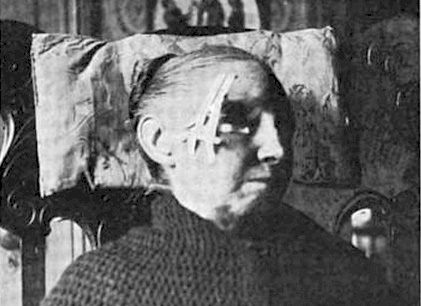 PG2023 Summer School
7
[Speaker Notes: H->ZZ->eeuu]
Wrong Application – X-ray Fitting
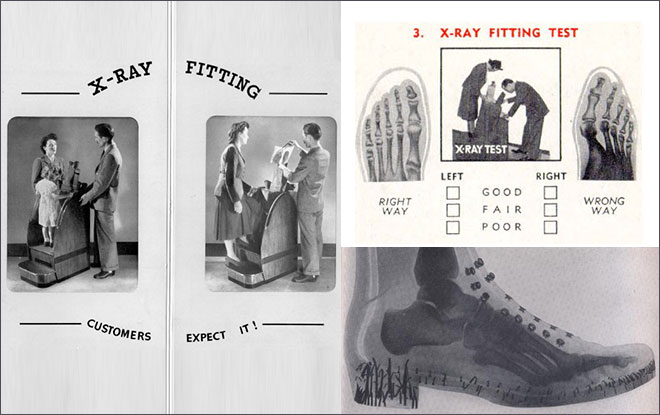 PG2023 Summer School
8
[Speaker Notes: 1970才正式禁止]
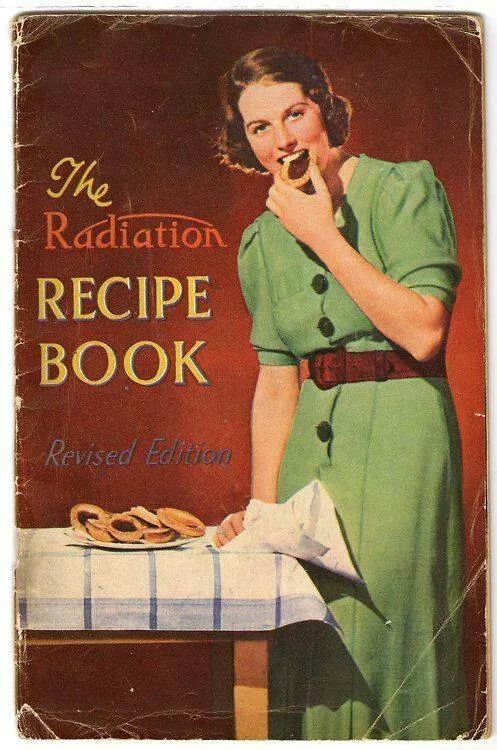 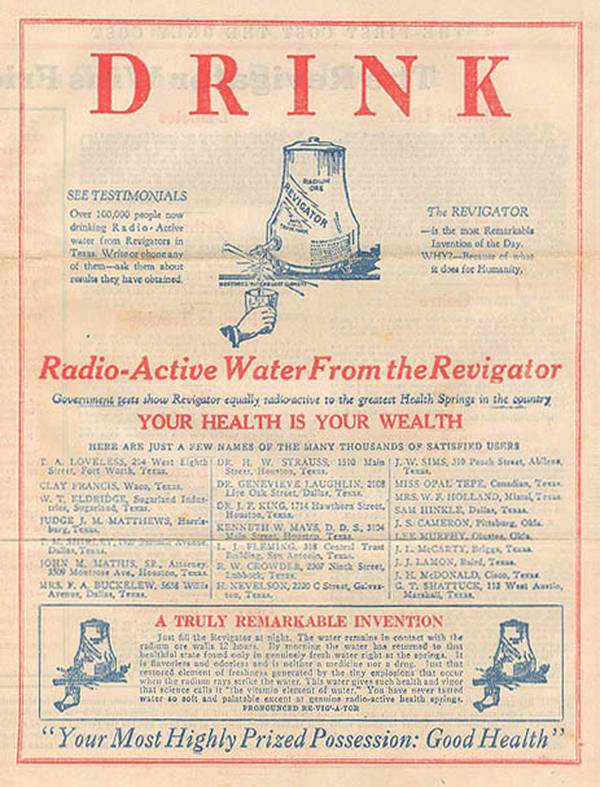 PG2023 Summer School
9
Radiosensitivity
Radiation affects both normal cells and cancel cells. 
Different types of cells have different radiosensitivity. They are more sensitive if
Cells are highly proliferative with rapid cell divisions.
Less differentiated like stem cells
Cancel cell is usually more sensitive to radiation.

In general, radiotherapy must
Deliver less radiation to normal tissues.
Deliver sufficient radiation to cancel cells.
Precision radiation delivery and verification are important.
Good Radiation Detector is required.
PG2023 Summer School
10
Radiation Delivery
Body surface:
Electrons from Linac

Inside body:
X-ray from Co60 or Linac
Protons from cyclotron or Synchrotron
Dose depth in water
PG2023 Summer School
11
Bragg curve, discovered by Sir William Henry Bragg in 1903.
Particle therapy was proposed by Robert R. Wilson in 1946.
PG2023 Summer School
12
[Speaker Notes: Ra226 decay mode Ra226-> Alpha + Rn222
Bragg 1915 Nobel Prize in Physics: "for their services in the analysis of crystal structure by means of X-rays".]
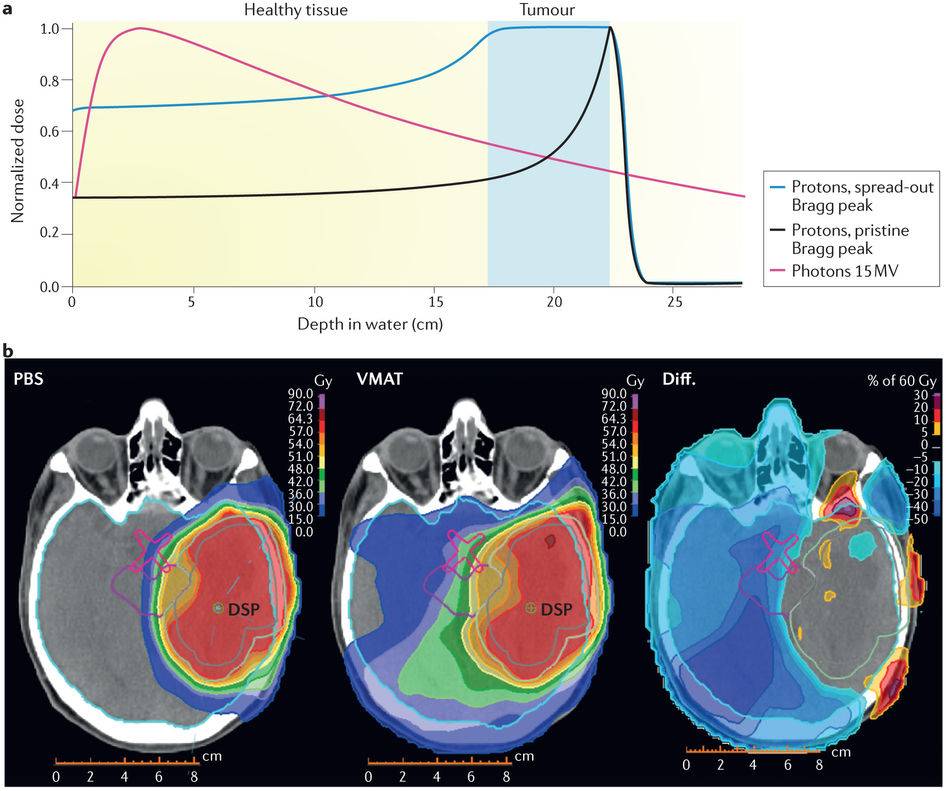 Proton
X-ray
PG2023 Summer School
13
[Speaker Notes: Tricho sales corporation established in 1924]
Cyclotron Machine
Harvard Cyclotron Lab:  165 MeV (1956), ~ 1000 tons
14
[Speaker Notes: 治療到2002]
Particle Therapy Center in US
1990, First hospital-based facility at
 the Loma Linda University Medical Center in California
PG2023 Summer School
15
IBA cyclotron for proton therapy
There are more than 100 particle therapy centers in the world.
More than 30,000 patients treated per year.
PG2023 Summer School
16
Proton Beam Delivery – Passive
Broad Proton Beam  Dose distribution in various conditions
Ionization detector
PG2023 Summer School
17
Gaseous Ionization Detector
Many particles or X-rays 
Bigger signal
Stability

Ionization charges depend on
Chamber volume
Particle Energy
Particle type

Precision dose measurement
Proportional
chamber
R.T.
Geiger counter

Spark
chamber
*https://www.radiation-dosimetry.org/what-is-proportional-region-ionization-detector-definition/
PG2023 Summer School
18
Gaseous Ionization Detector
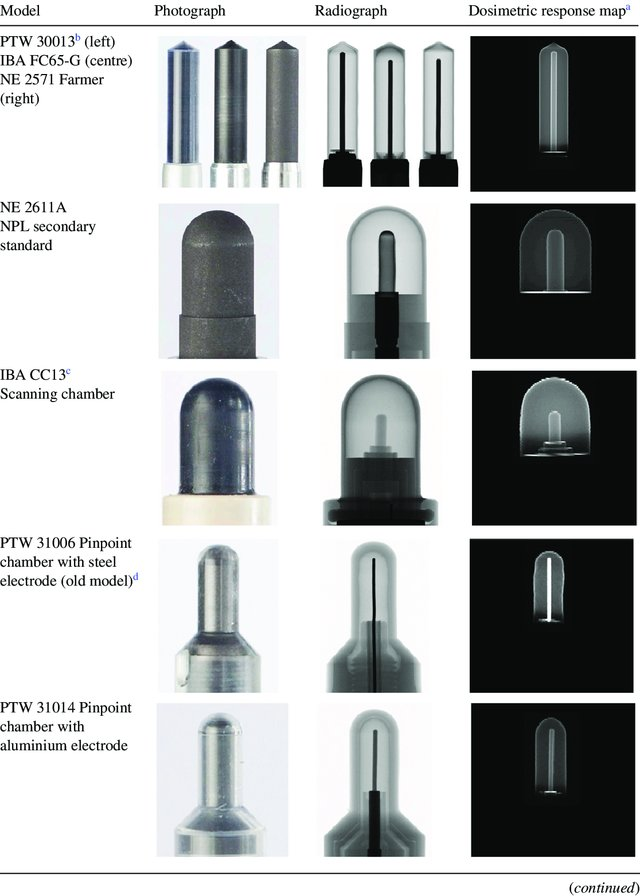 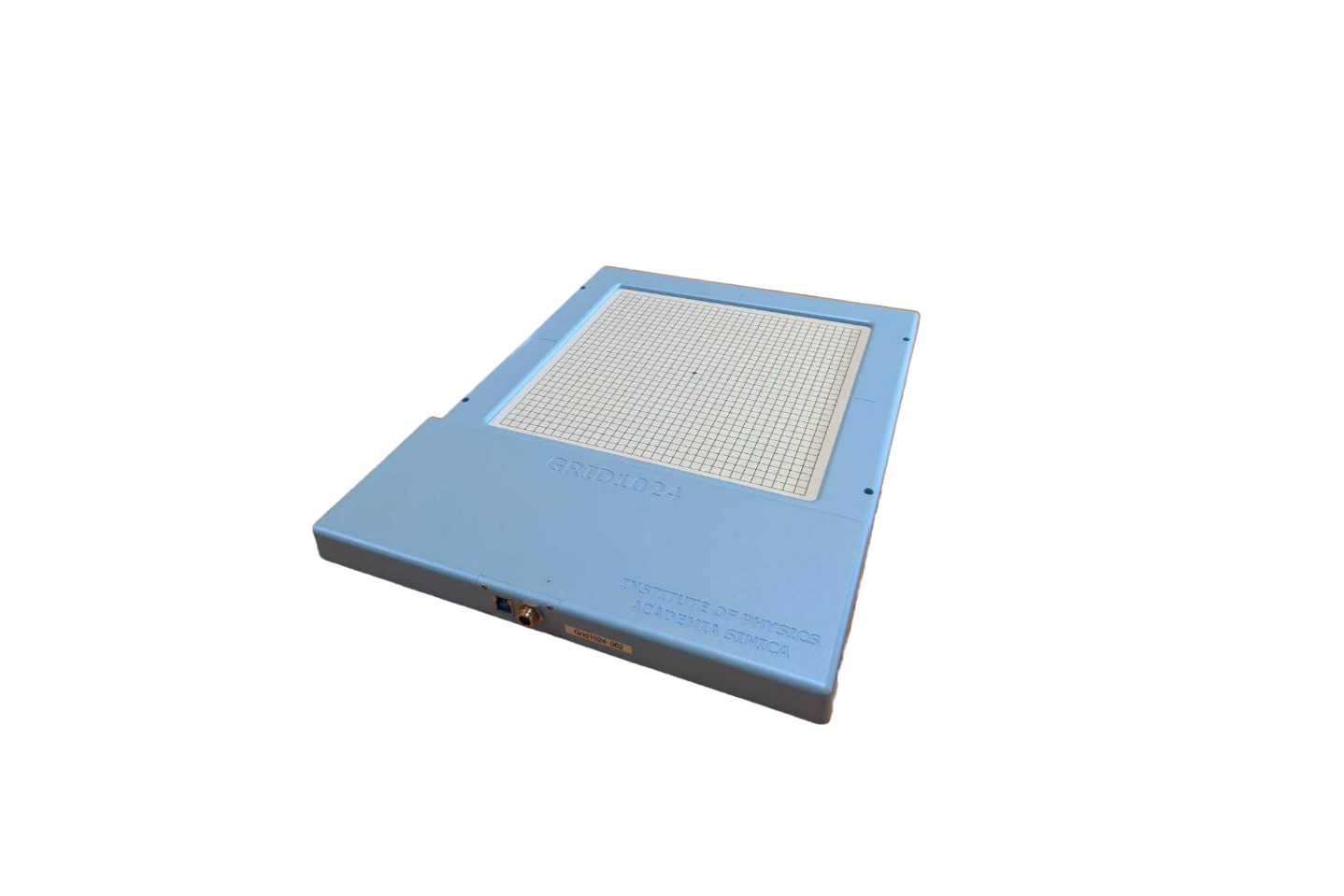 *AEC Radiation Measuring Instruments
*Physics in Medicine and Biology 60(22):8625-8641
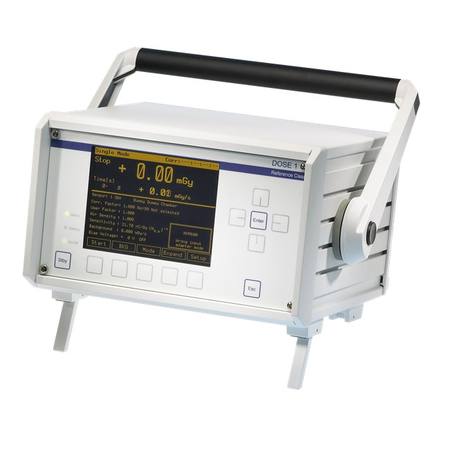 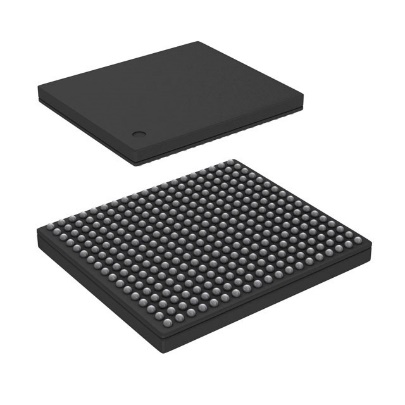 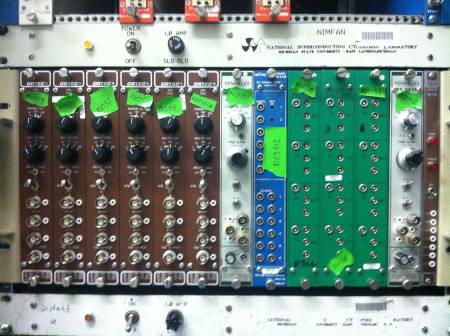 PG2023 Summer School
19
2D Gaseous Ionization Detector
200 MeV Proton Beam and Collimator Diameter = 10 cm
PG2023 Summer School
20
100 MeV Proton Beam in Water
100 MeV Proton Beam in water
PG2023 Summer School
21
Pencil Beam Scanning
Active Scanning
PG2023 Summer School
22
Pencil Beam Scanning
PG2023 Summer School
23
Characteristics of Pencil Beam Scanning
High precision
Small beam size ( ~ few mm)
Fast scanning (Max speed = 20 m/sec)

High flexibility
Use full beam energy = Maximum treatment depth.
Adjustable scanning speed and beam current
Bring new requirements to the radiation detector
PG2023 Summer School
24
1 : HV board
2 : Spacer
3 : Strip detector
4 : Spacer
5 : HV board
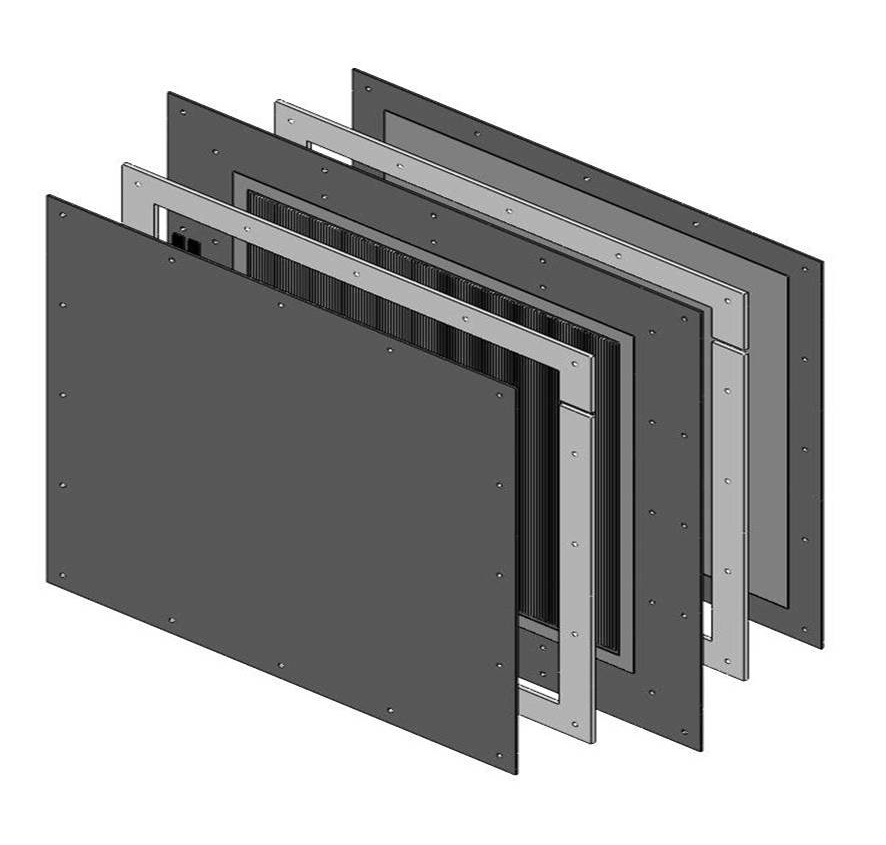 5
3
4
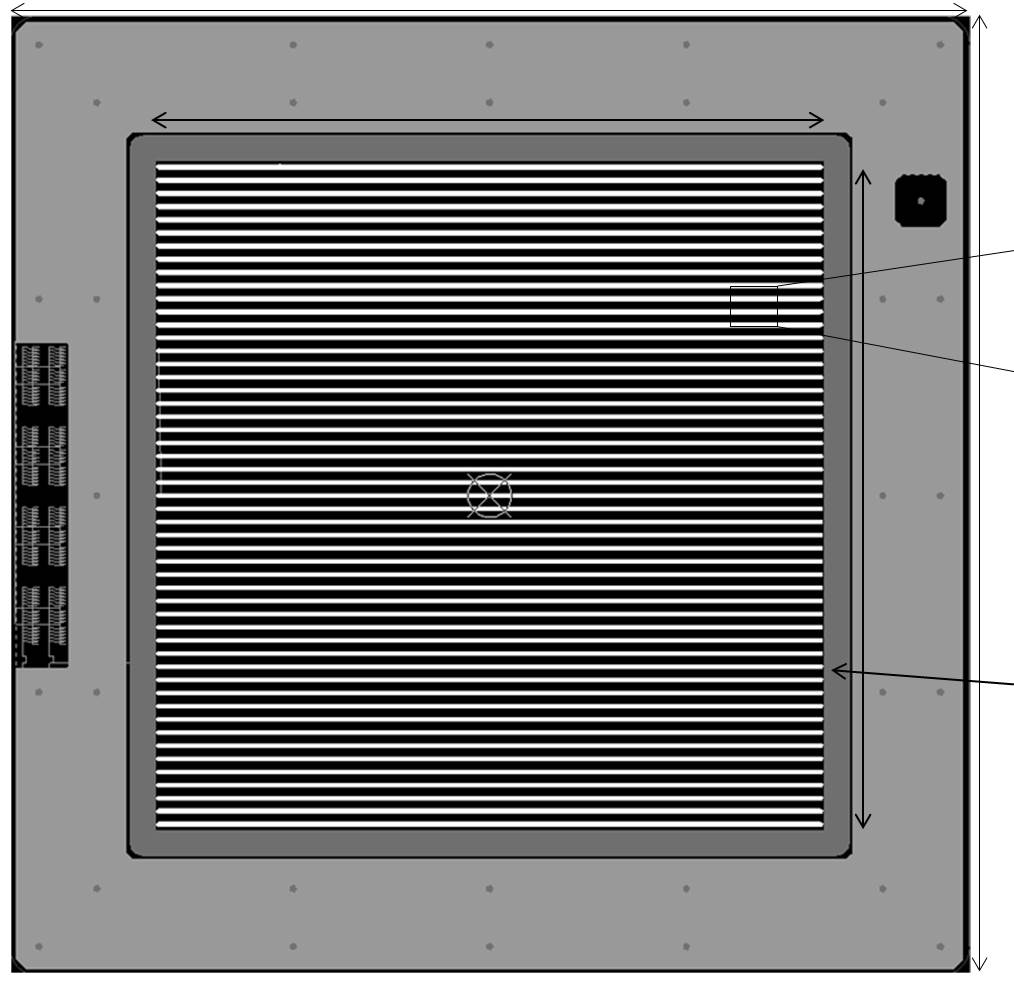 2
1.88  mm
1
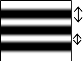 0.12 mm
Quality Assurance Requirements
Position
Profile
Intensity
Scanning speed
Energy
Large area

One detector
Short QA time
Fine Strip X&Y Strip ion detector
Fine pitch but large area. 
Less channel numbers to reach high rates in measurement.
Wedge phantom for energy measurment
PG2023 Summer School
25
CROSS Detector
Type: Strip of Parallel Plate Ionization Chambers

Active area: 330 x 330 mm2.

Maximum sampling rate: 20 kHzOne measurement per 50 sec

Single interface: USB 2.0
PG2023 Summer School
26
Beam position and spot size measurement (single event)
Beam Energy = 150MeV
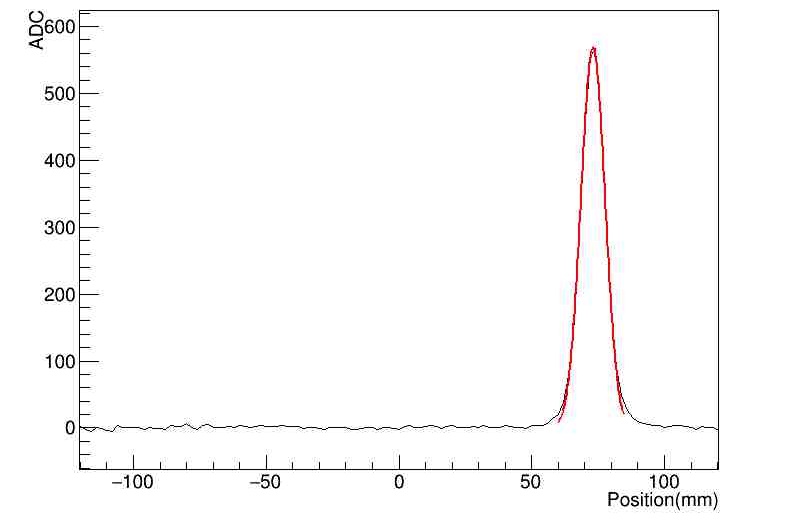 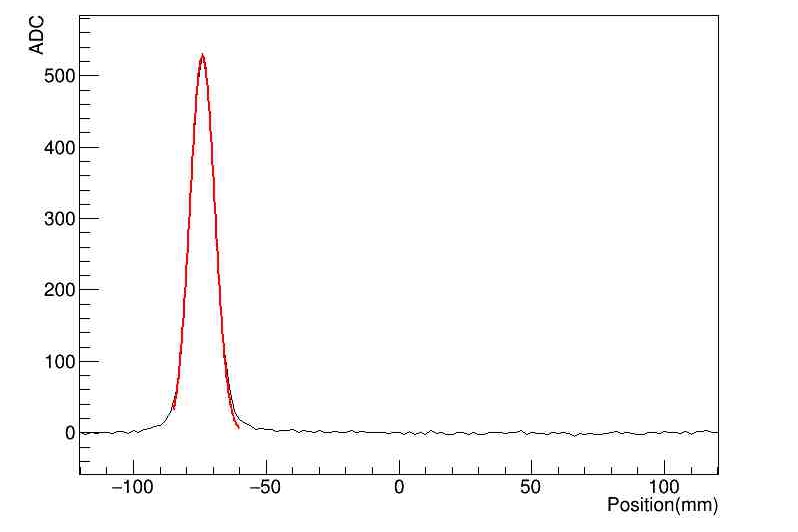 X
Y
PG2023 Summer School
27
Peak position = -74.0 mm
                      s =  4.64 mm
Peak position = 73.1 mm
                      s = 4.52 mm
Position measurement uncertainty
Histogram of position measurement
Position vs time(ms)
 x~ 0.09 mm
PG2023 Summer School
28
Proton Beam Trajectory (30x30 cm)
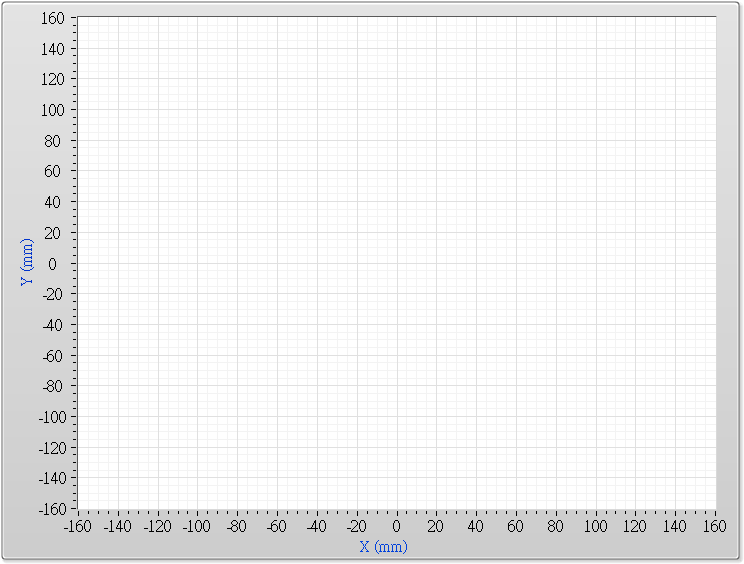 Measurement
Scanning Plan
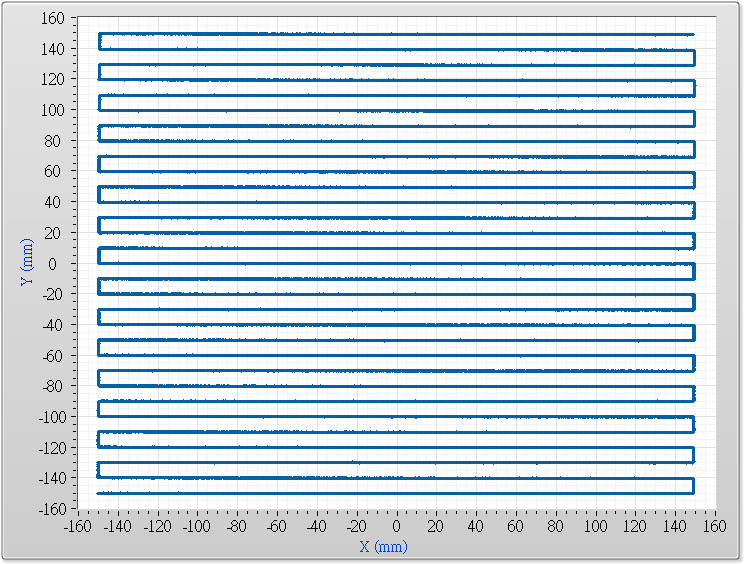 PG2023 Summer School
29
Proton Beam Trajectory (30x30 cm)
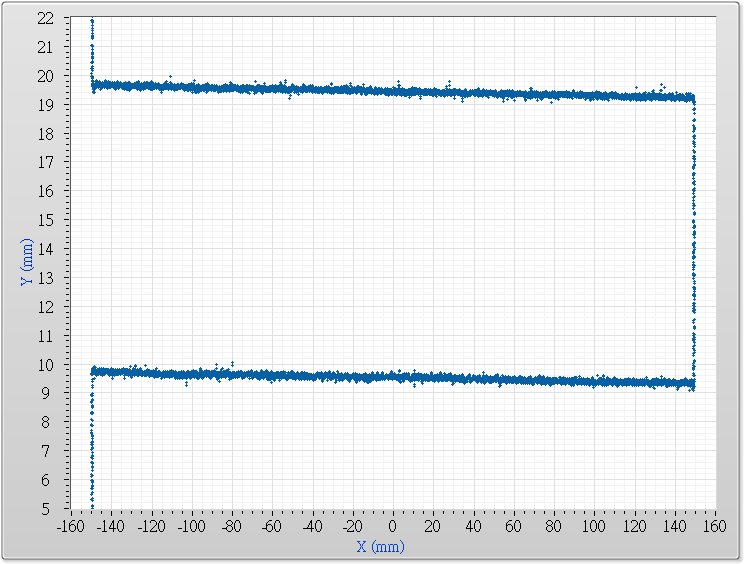 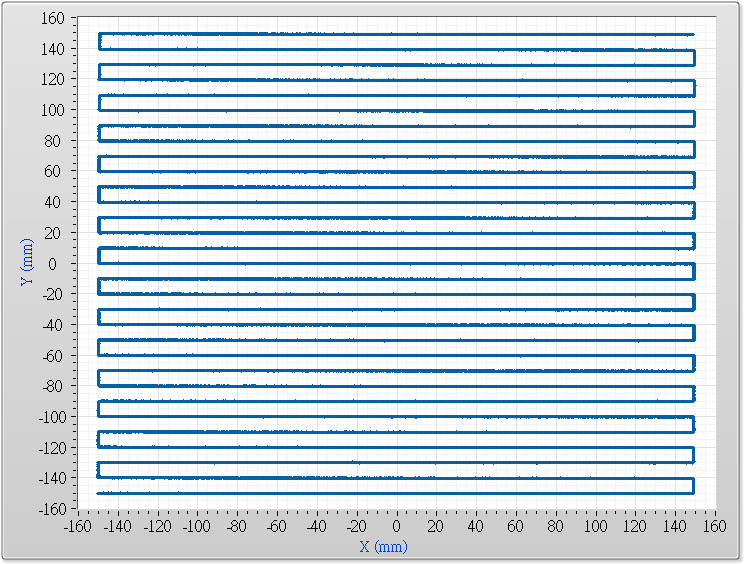 PG2023 Summer School
30
Scanning Speed
PG2023 Summer School
31
Scanning Speed
V = 19.83±0.09 mm/msec
PG2023 Summer School
32
Beam Energy Verify  (with Wedge)
Thin
Thick
PBS Scan direction
PG2023 Summer School
33
Beam Energy Verify  ( 70MeV – 220MeV )
PG2023 Summer School
34
PG2023 Summer School
35
PG2023 Summer School
36
Summary
Ionization detector is an important QA tool of radiotherapy.

Scintillating detector is also a tool by taking an advantage of CMOS imaging sensor.
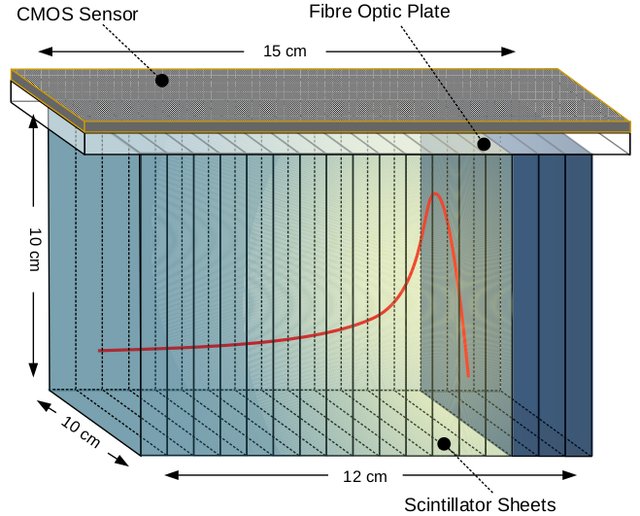 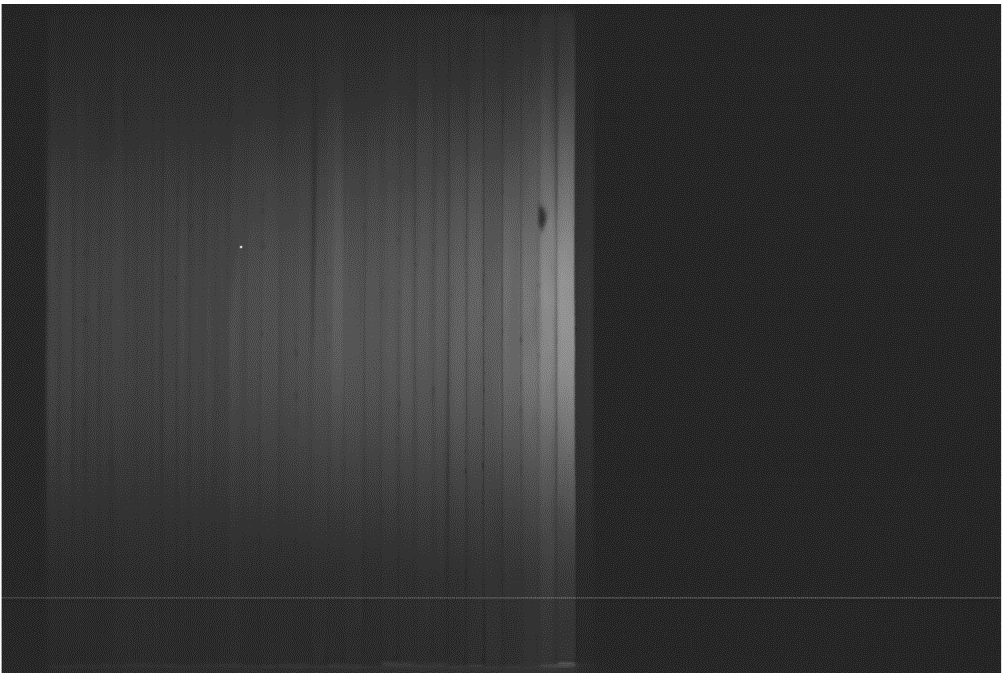 PG2023 Summer School
37
[Speaker Notes: H->ZZ->eeuu]